VocabularY!
dough
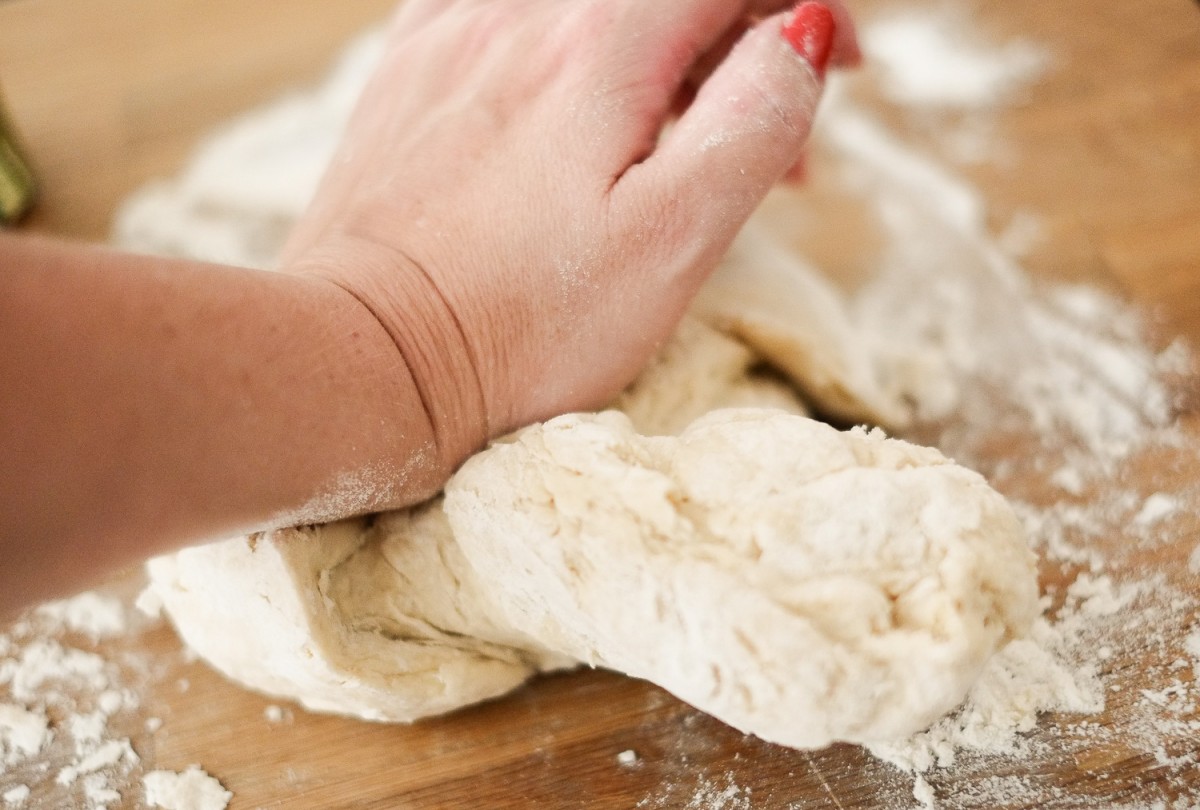 stew
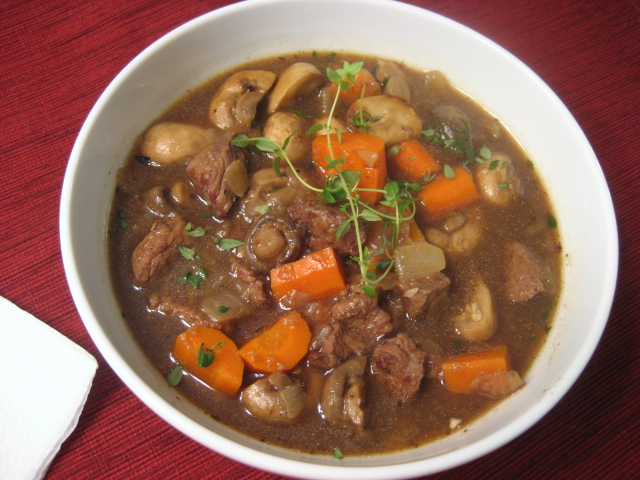 broth
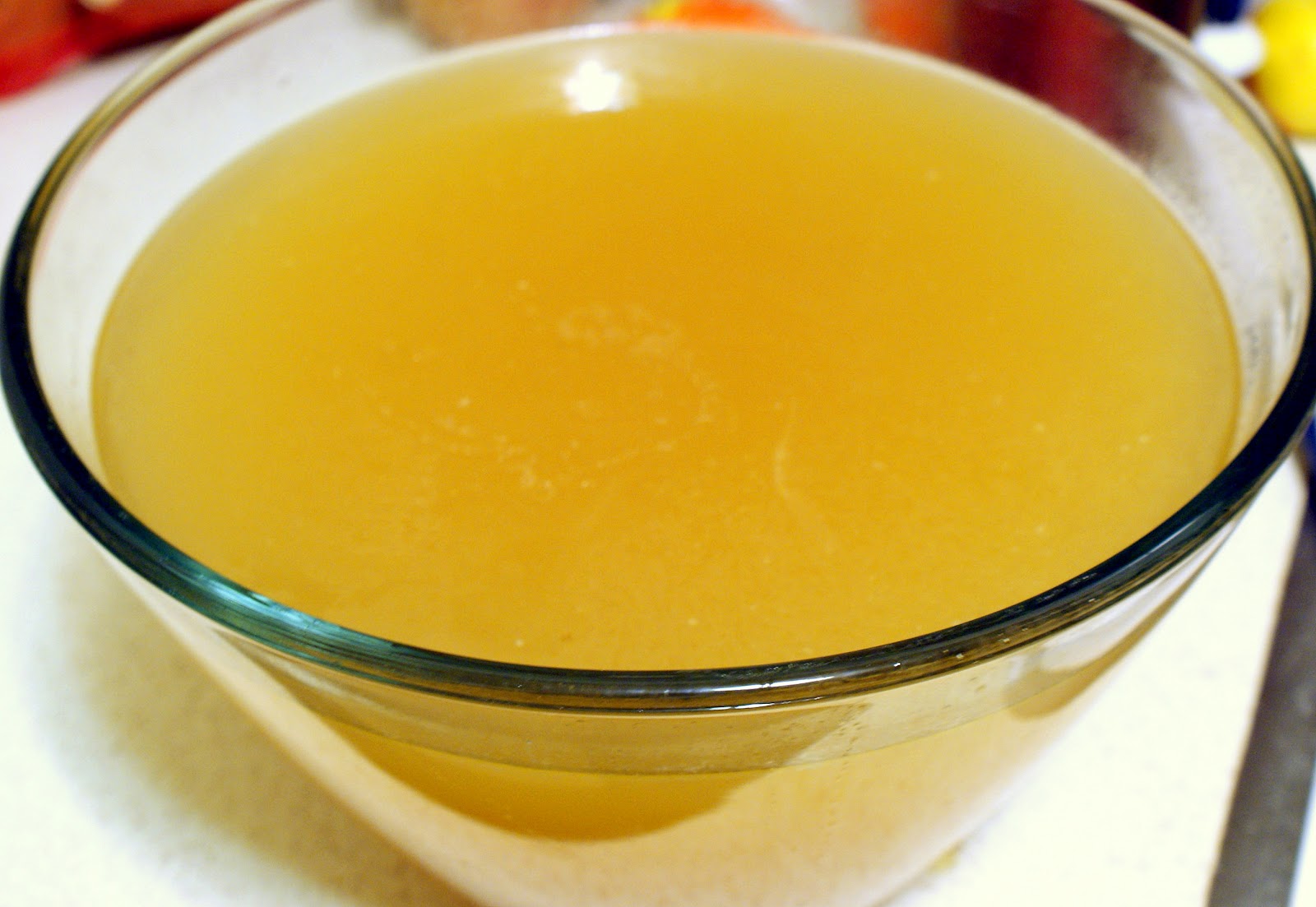 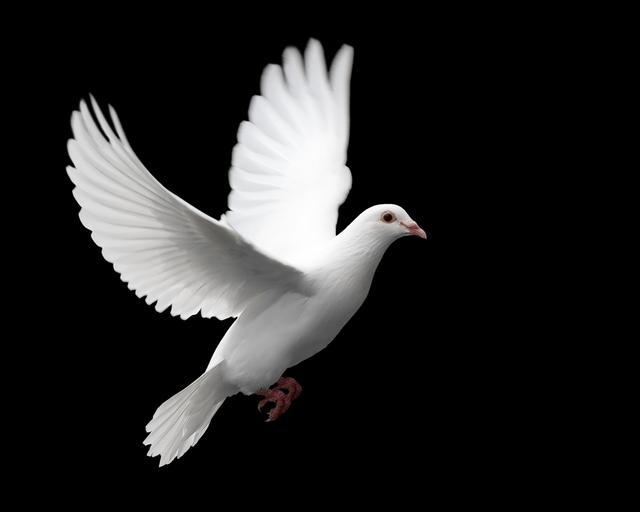 dove
wand
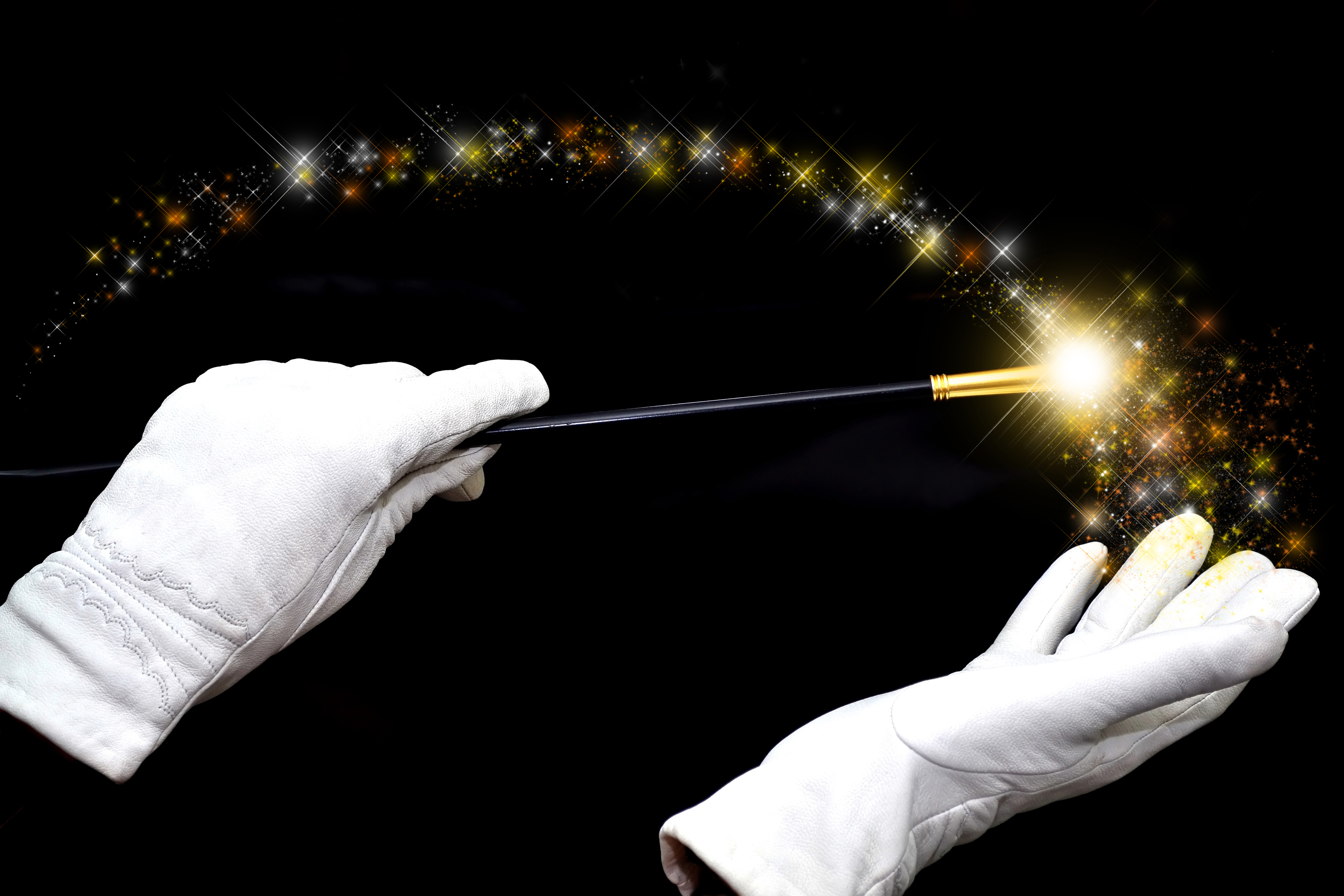 cranberry
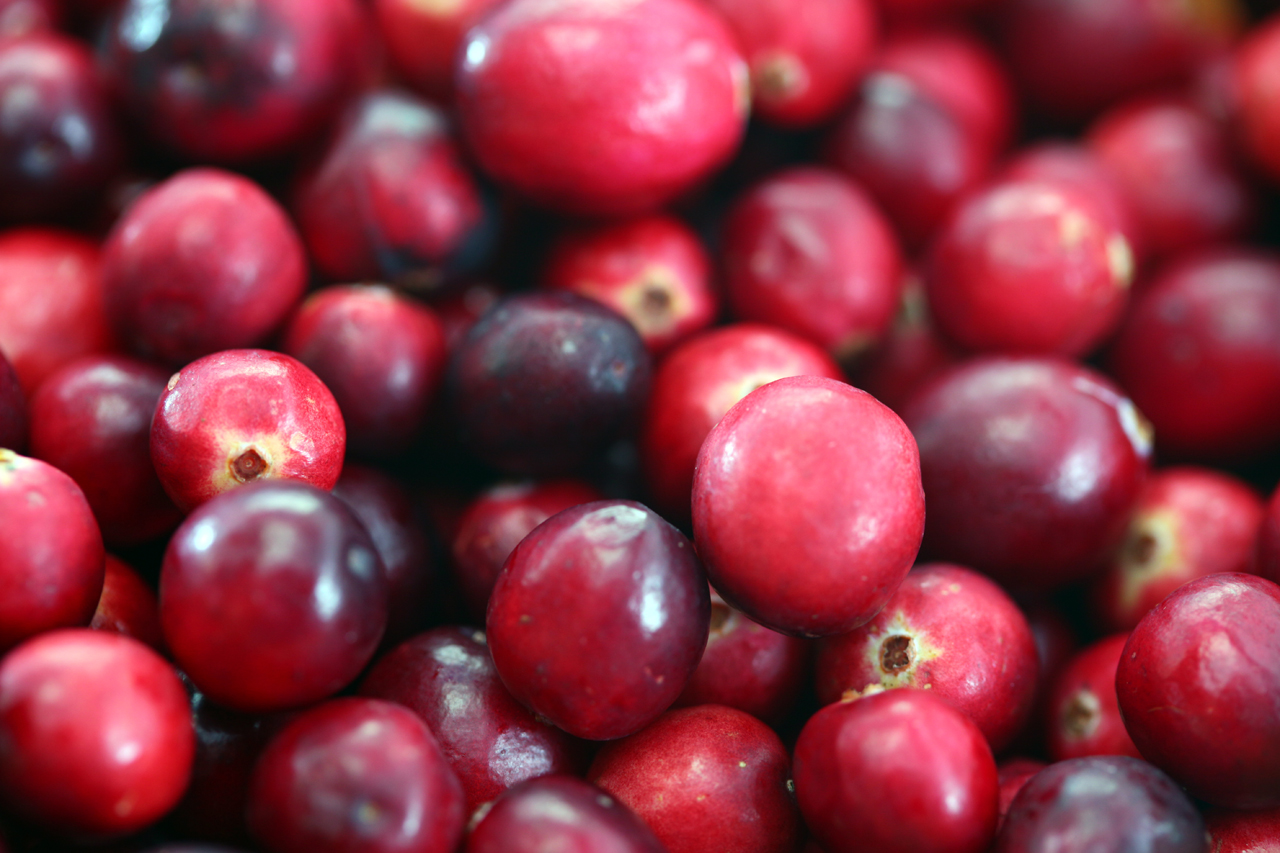 mean
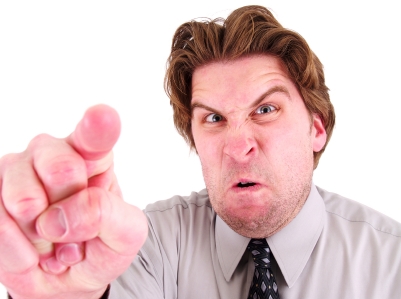 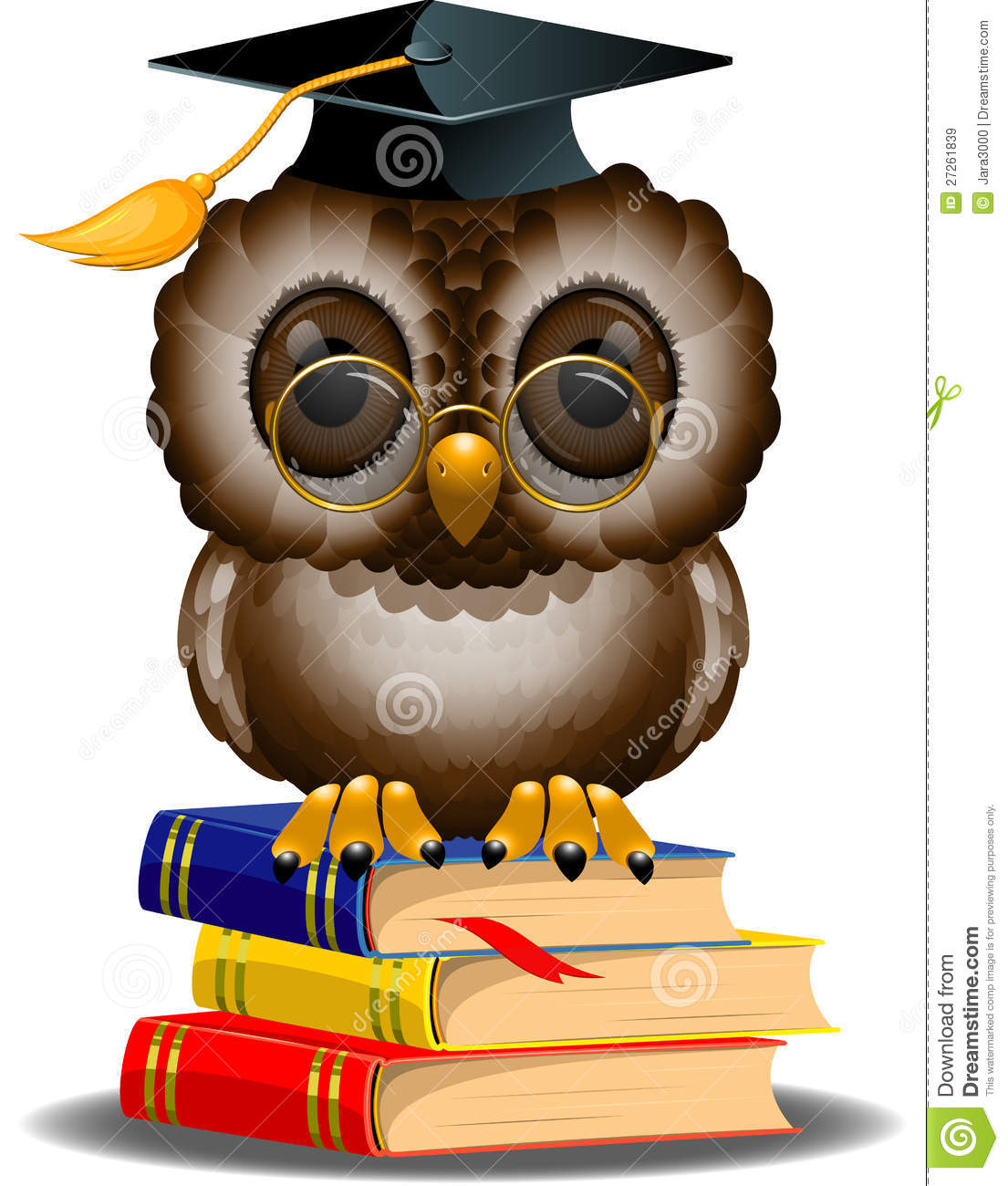 wise
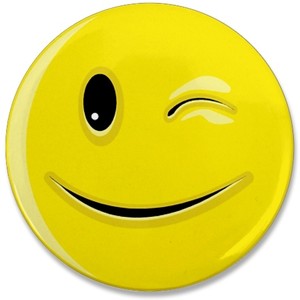 wink
left?
right?
or
stew
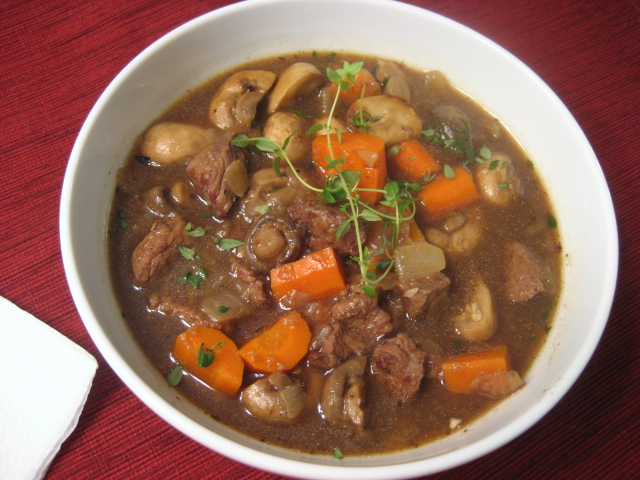 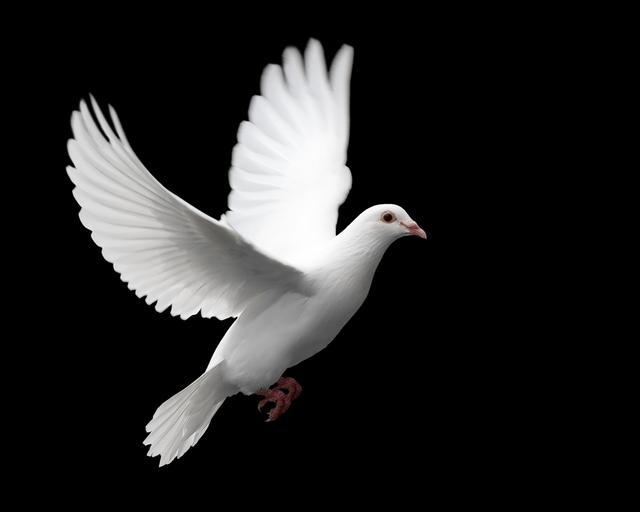 dough
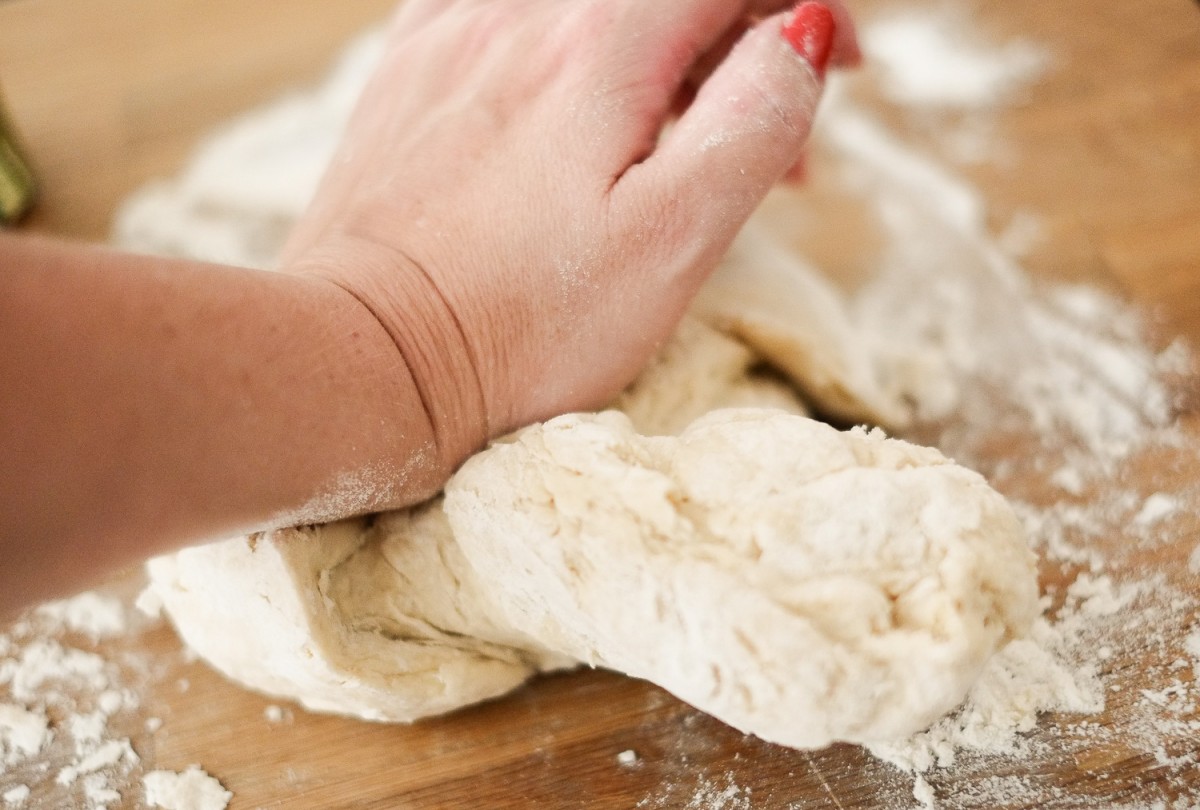 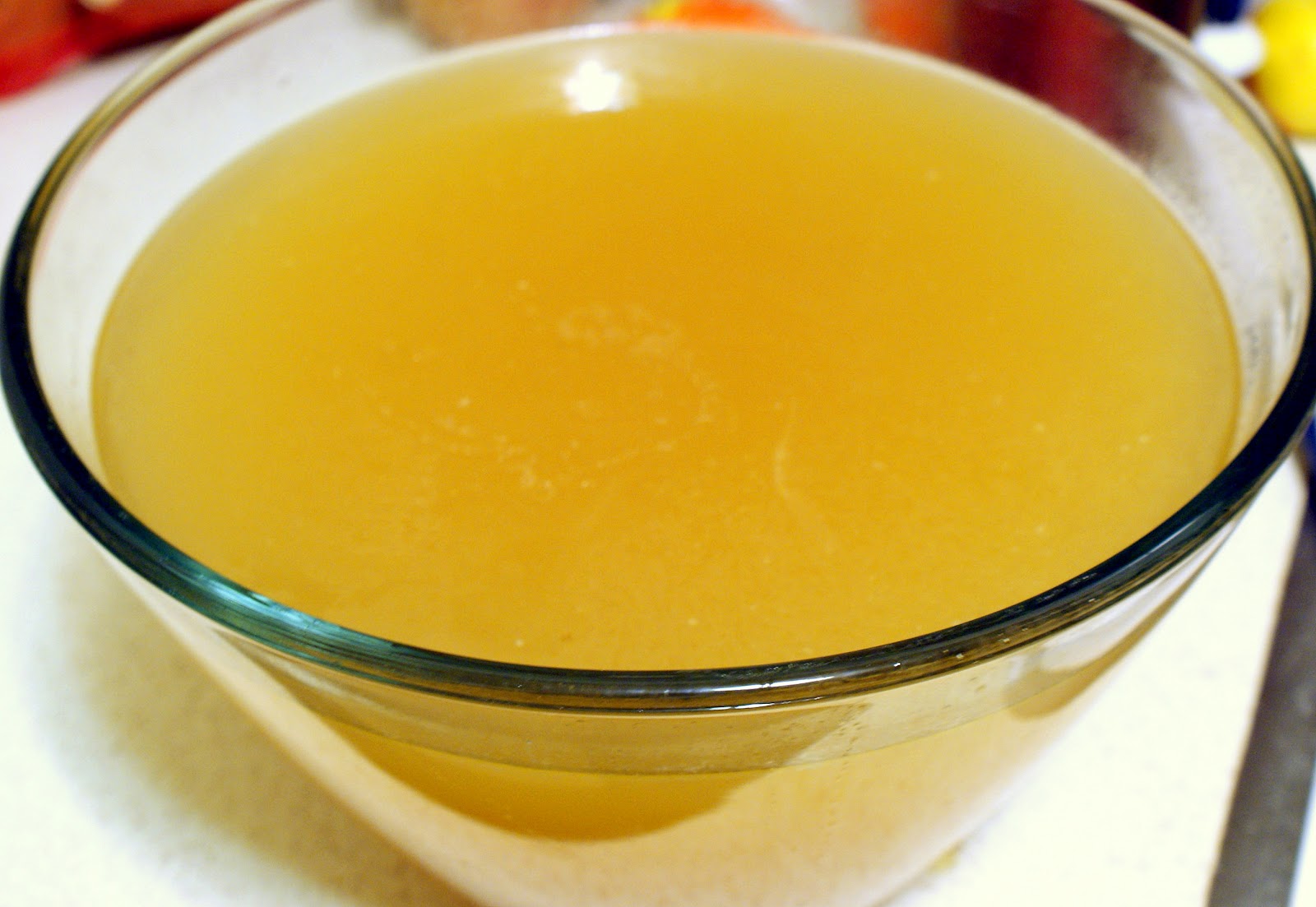 wand
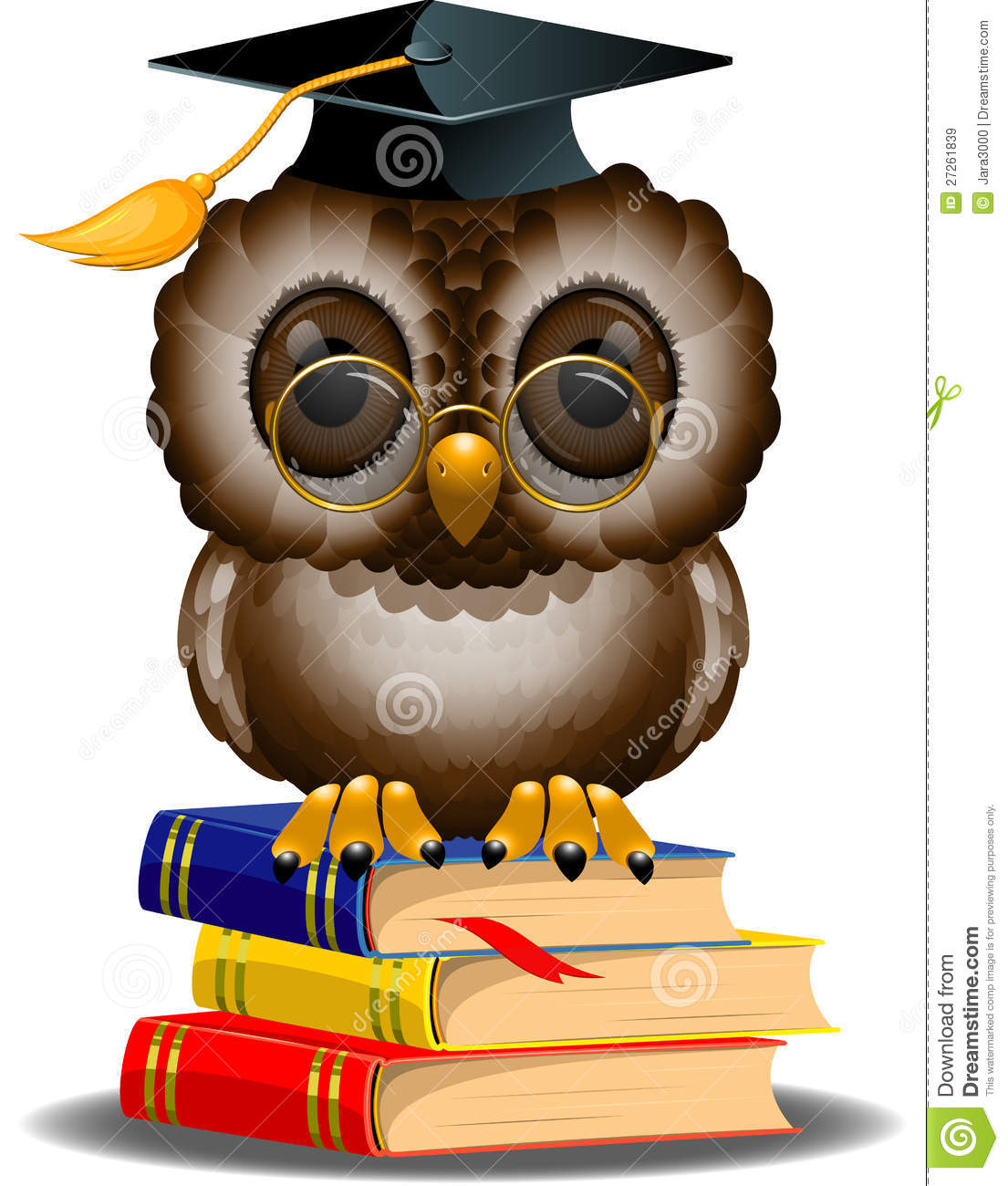 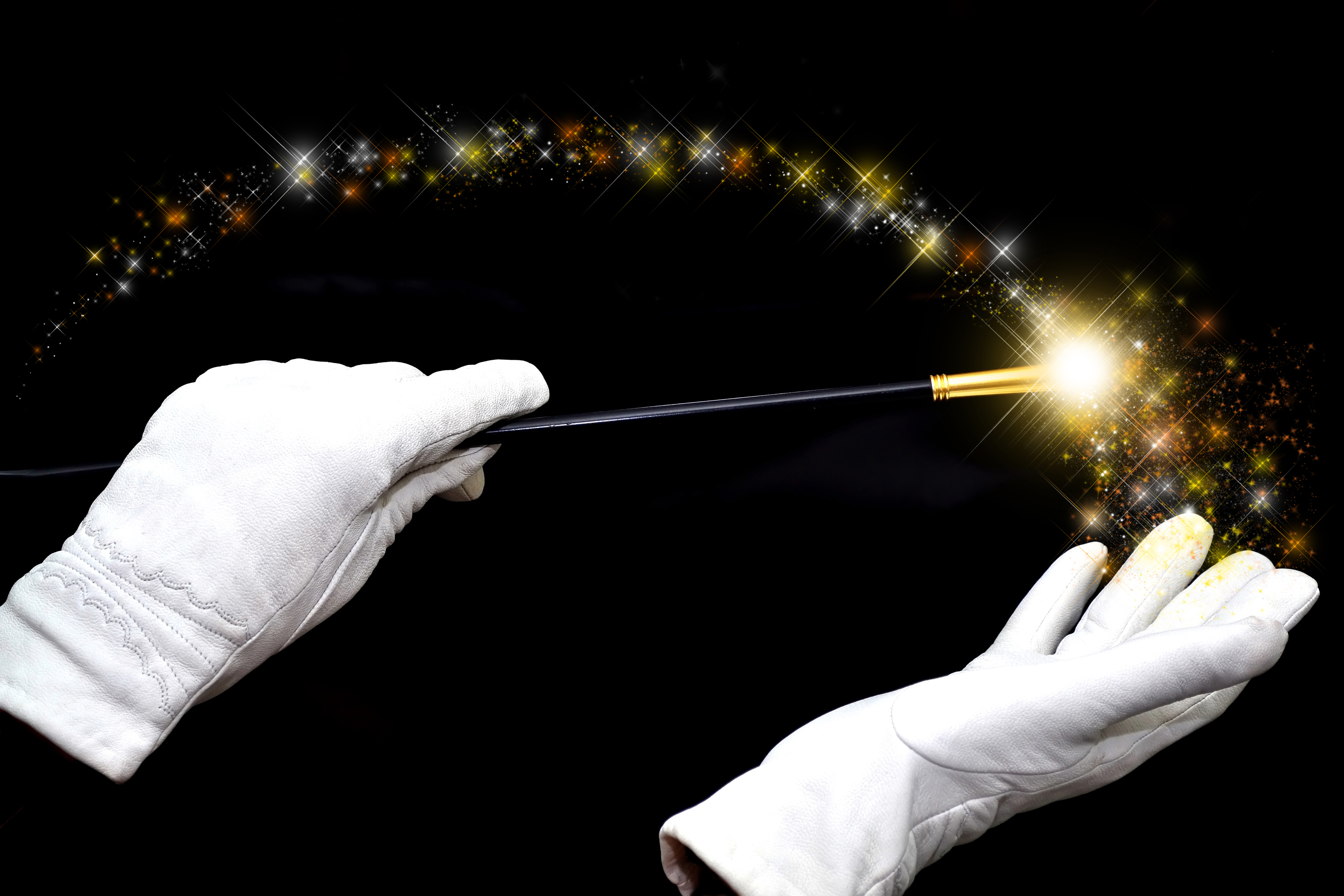 wise
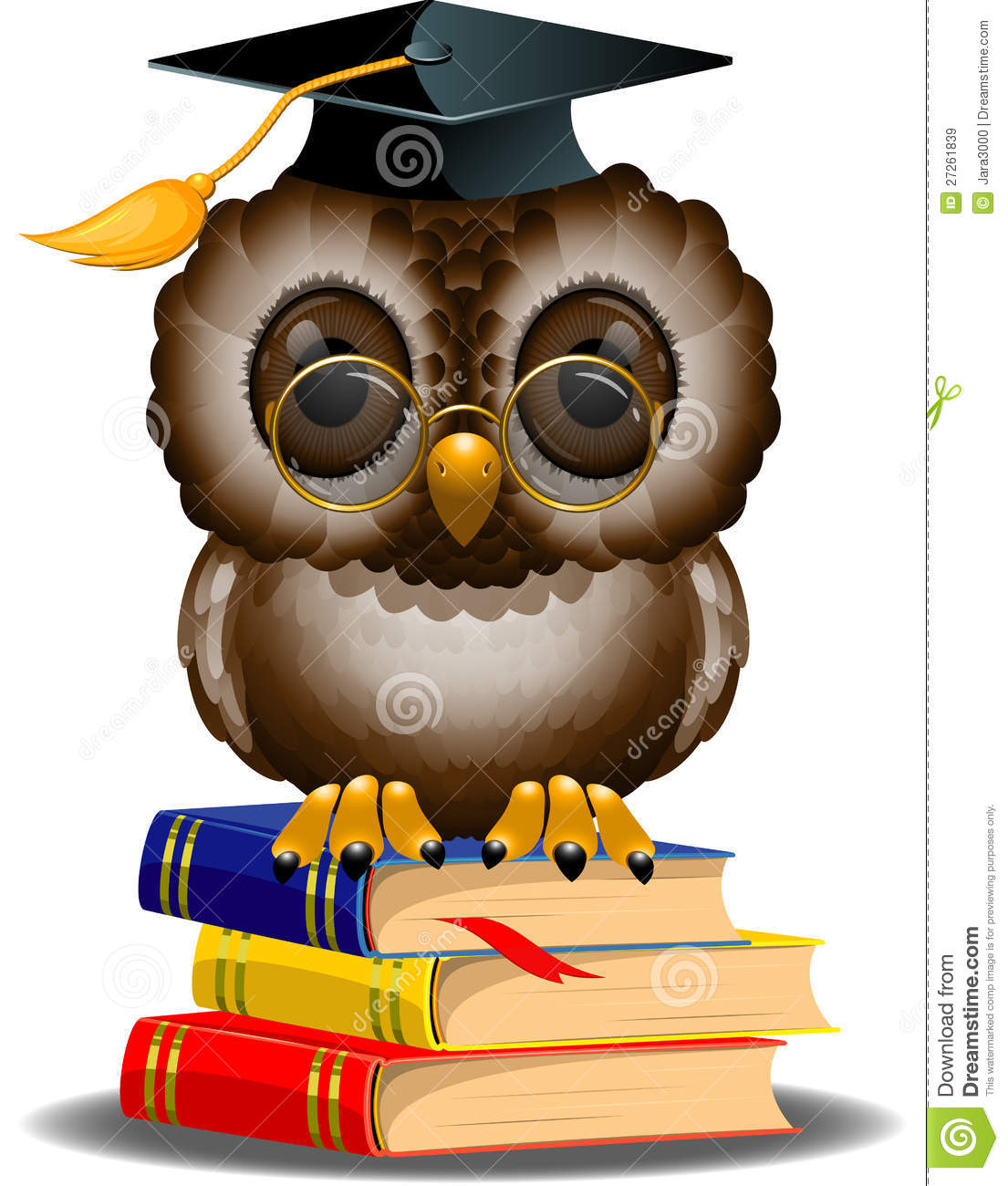 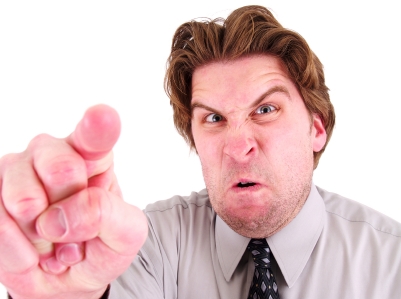 broth
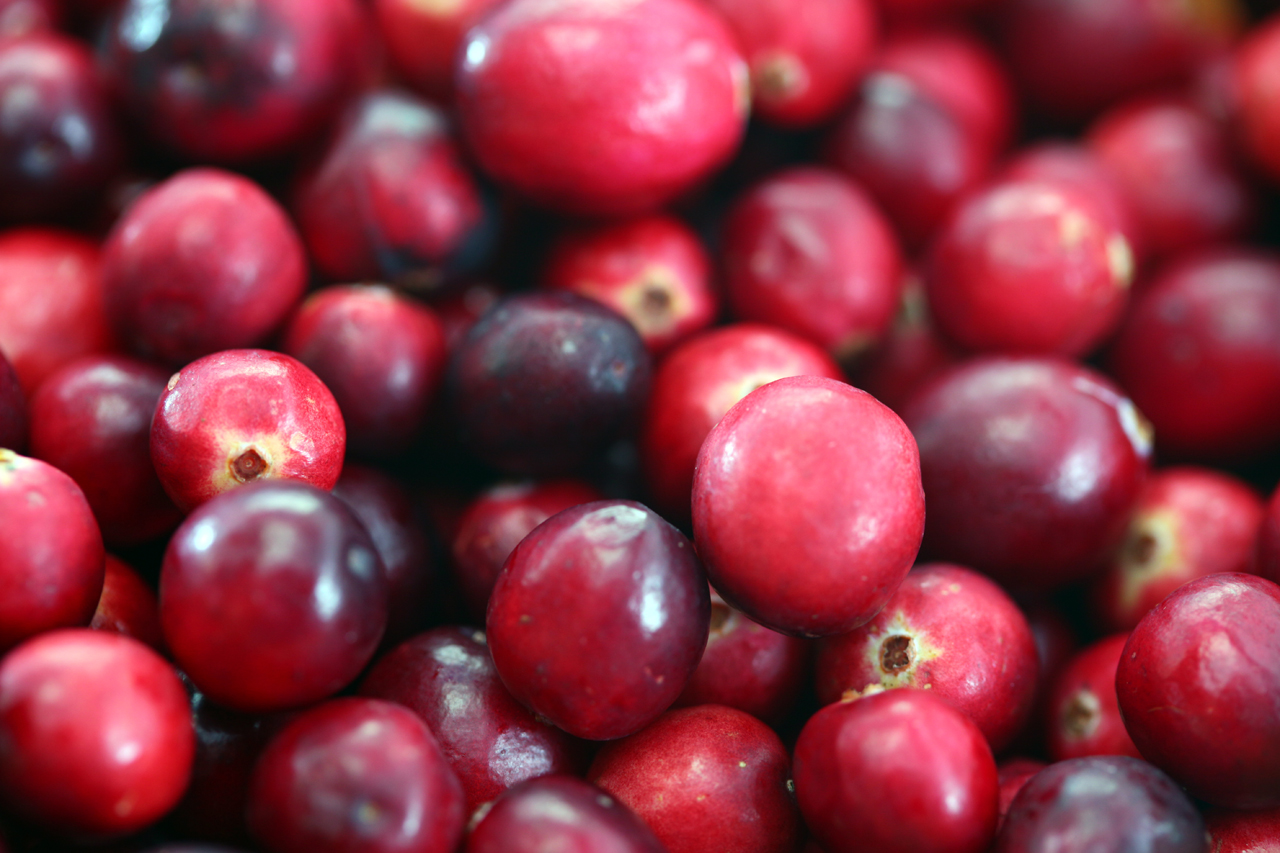 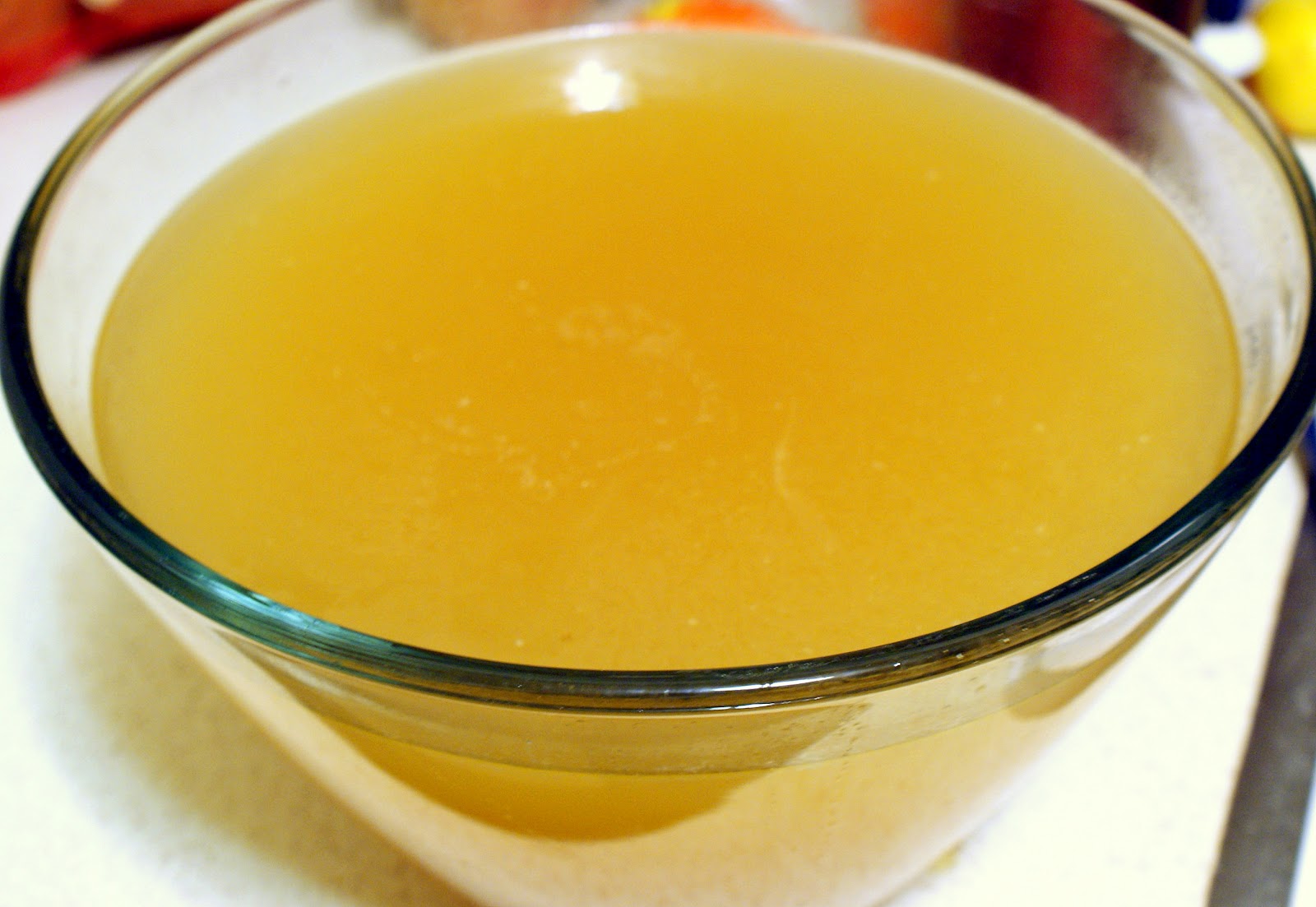 wink
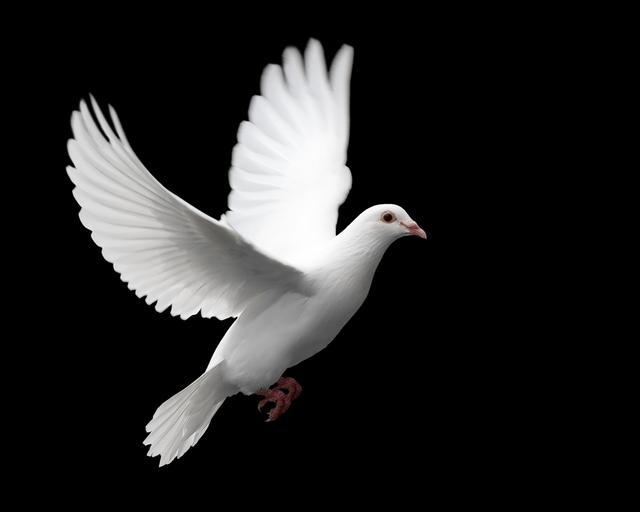 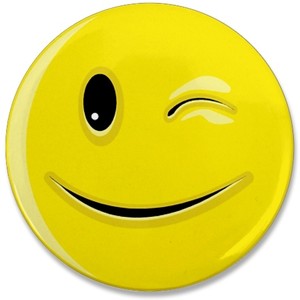 cranberry
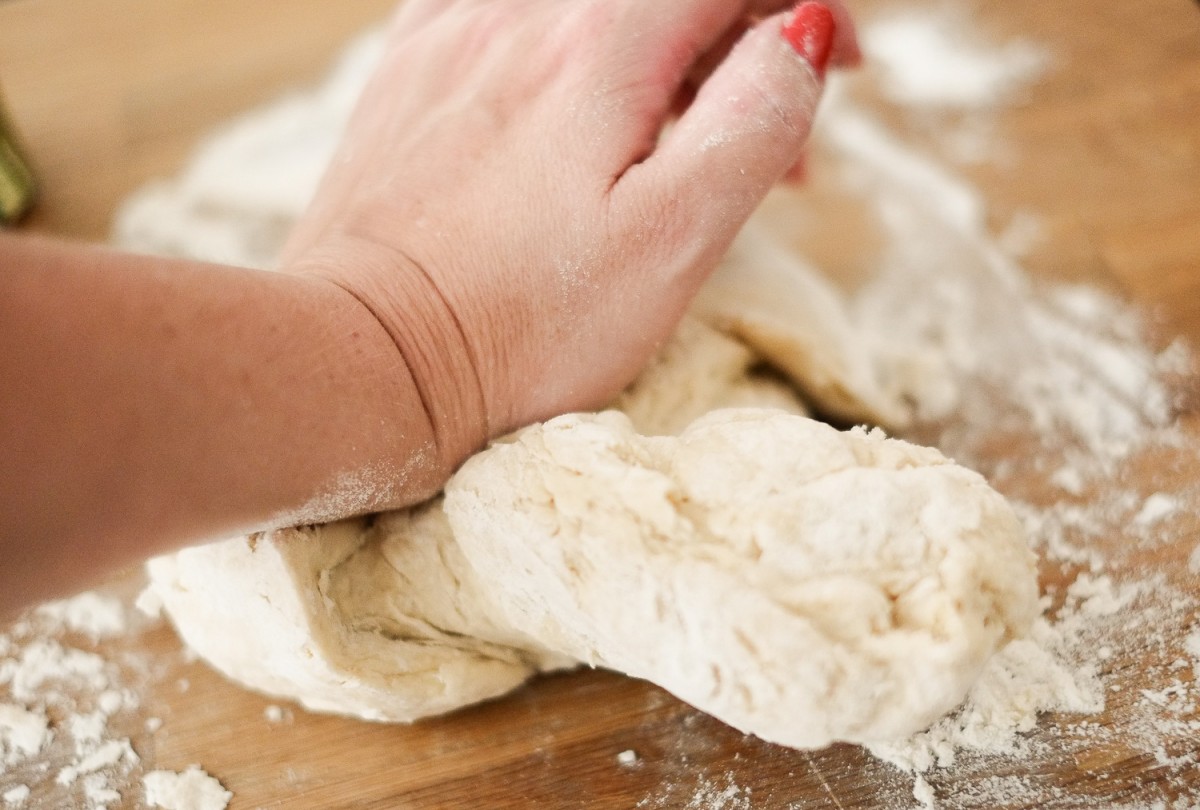 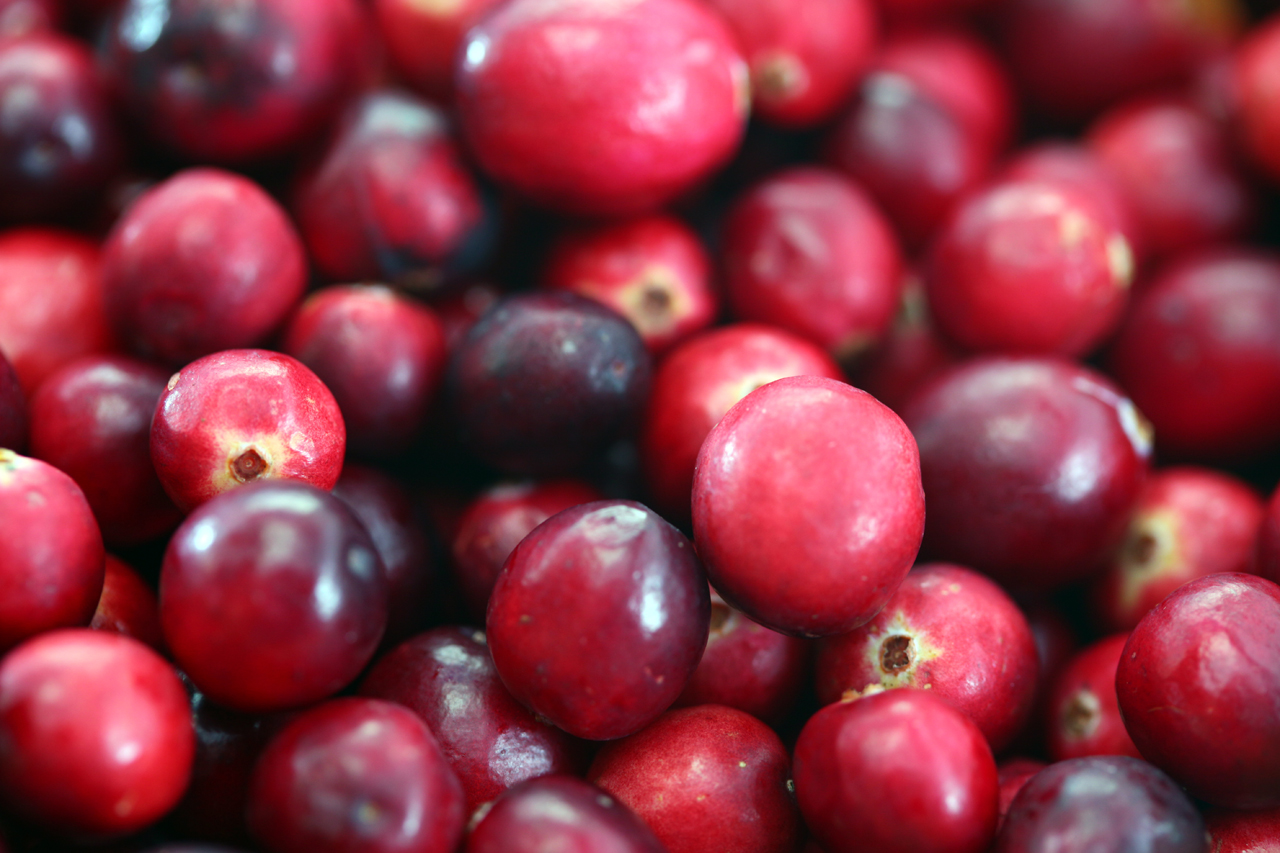 mean
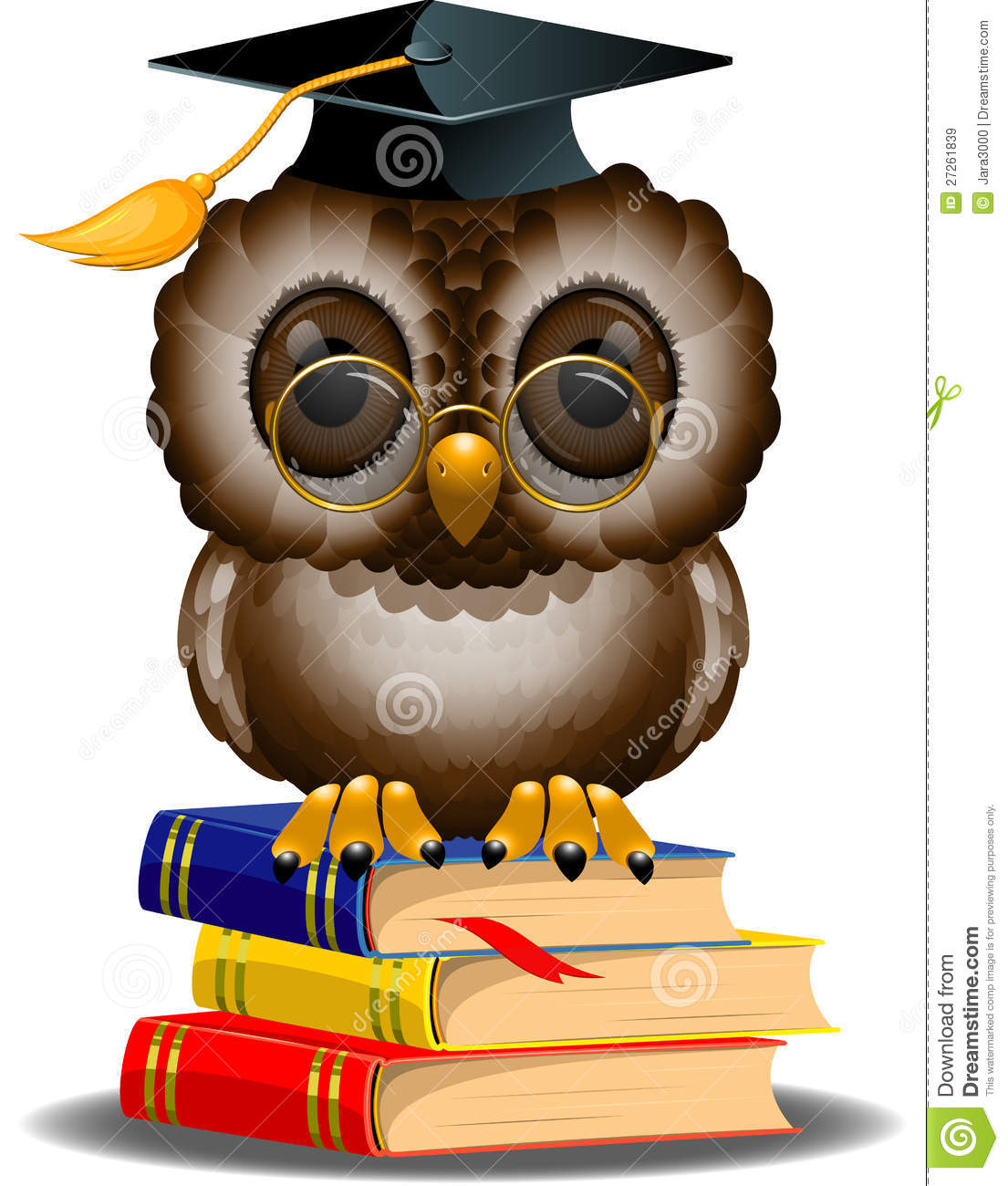 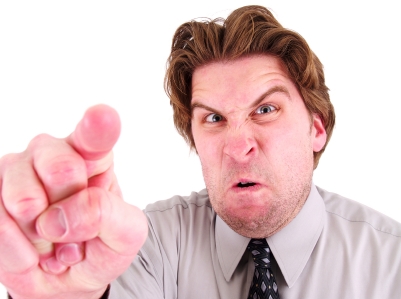 dove
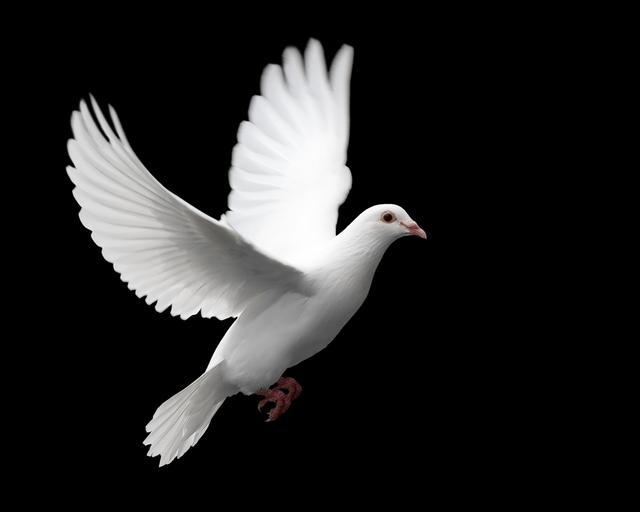 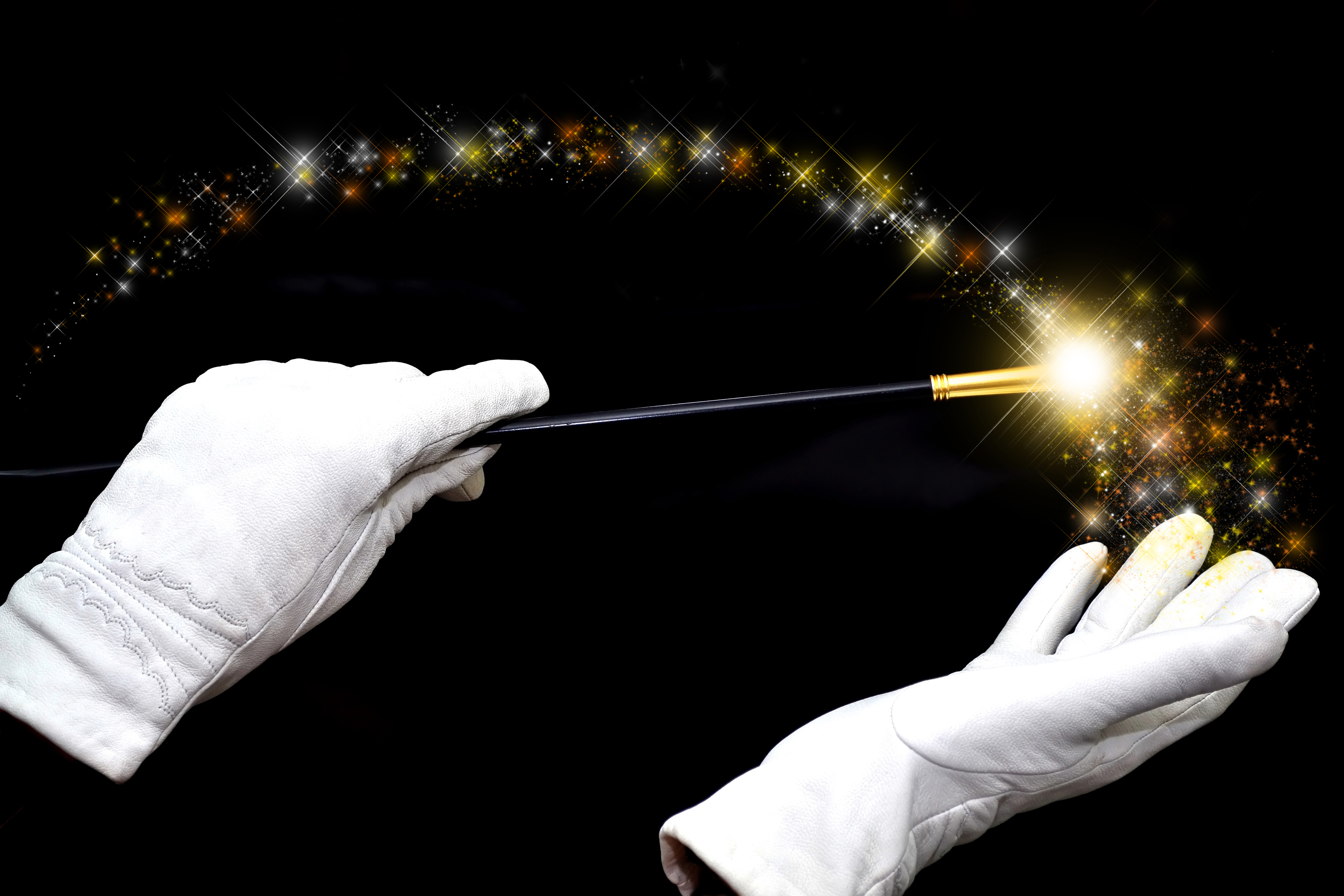 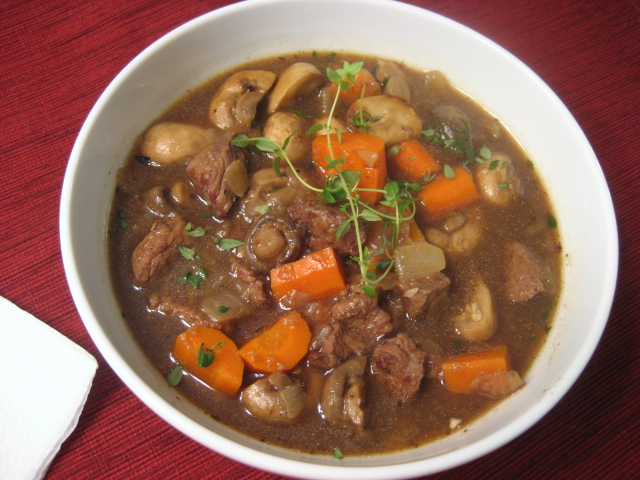 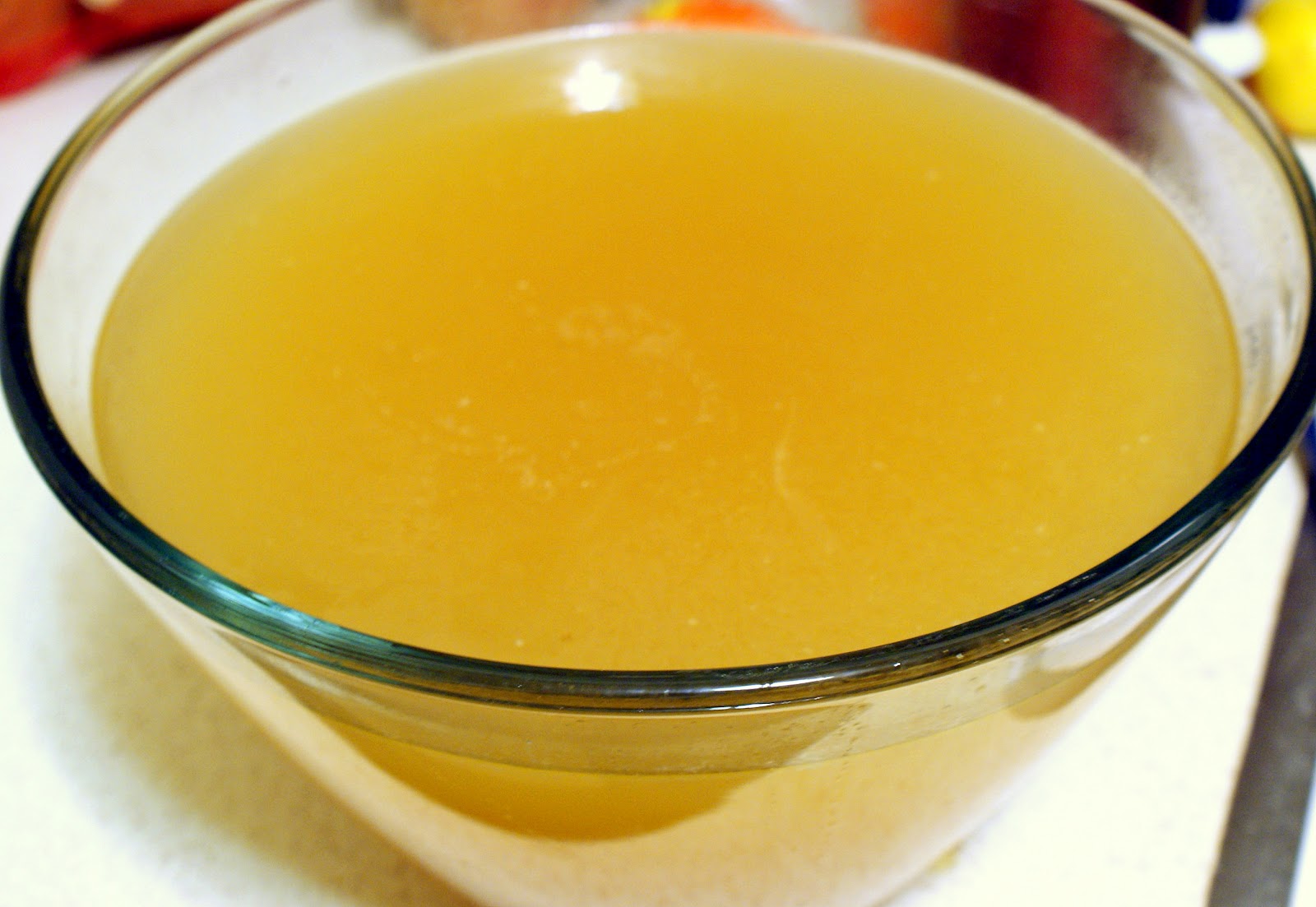 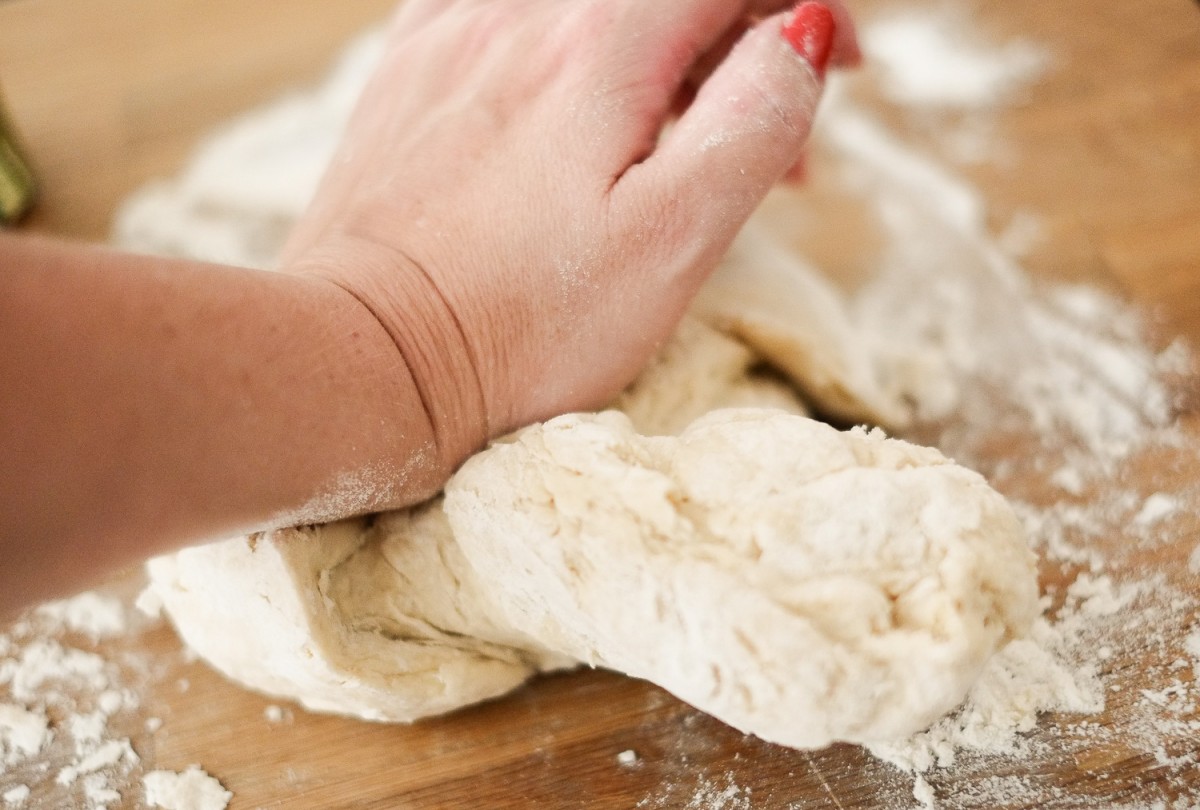 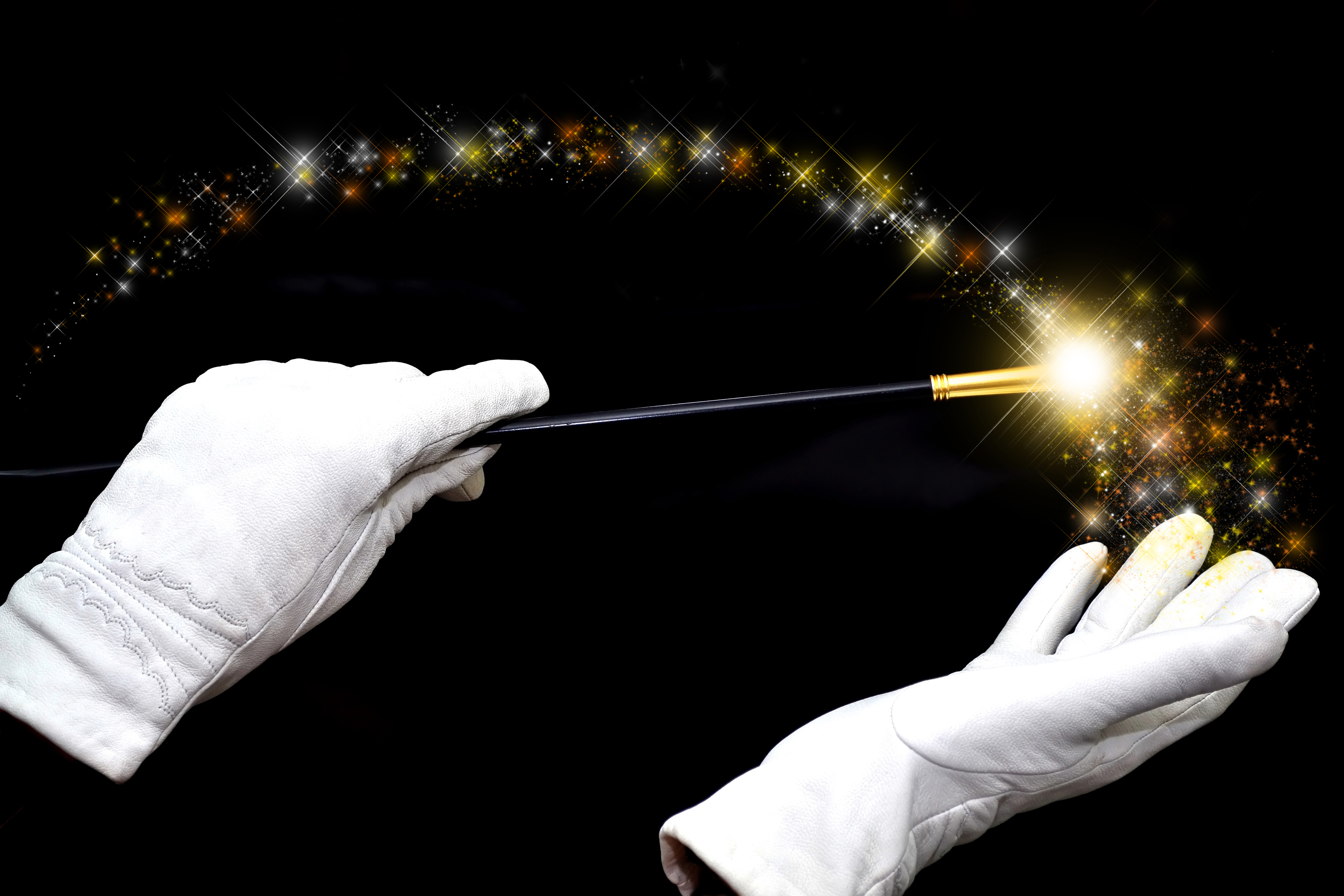 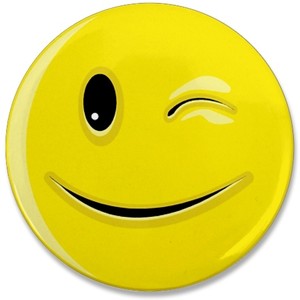 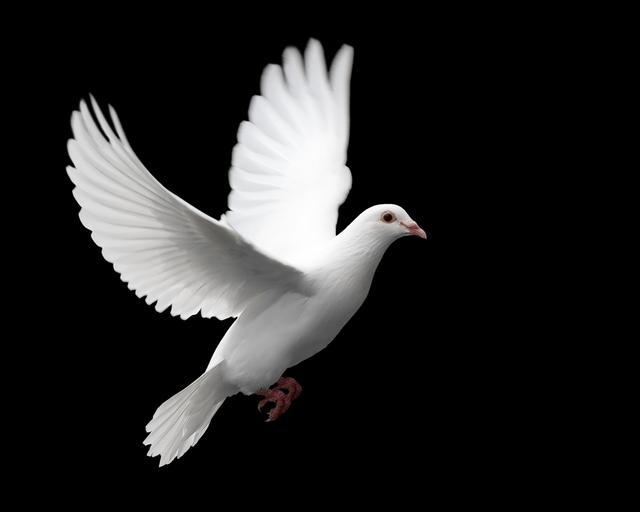 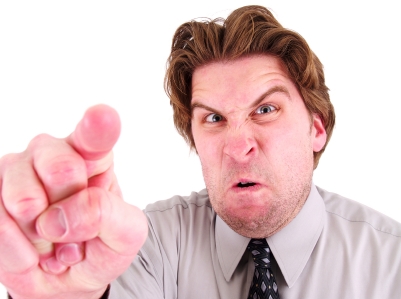 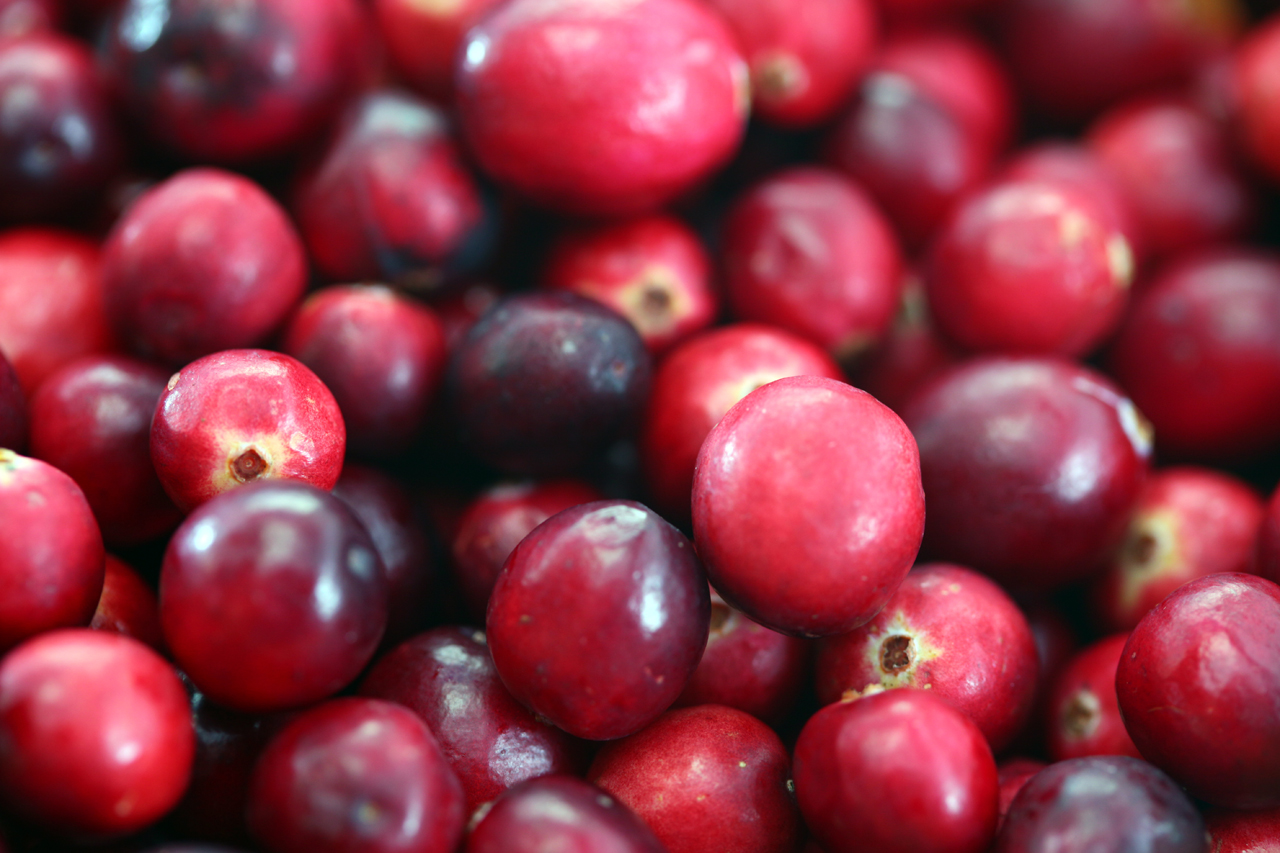 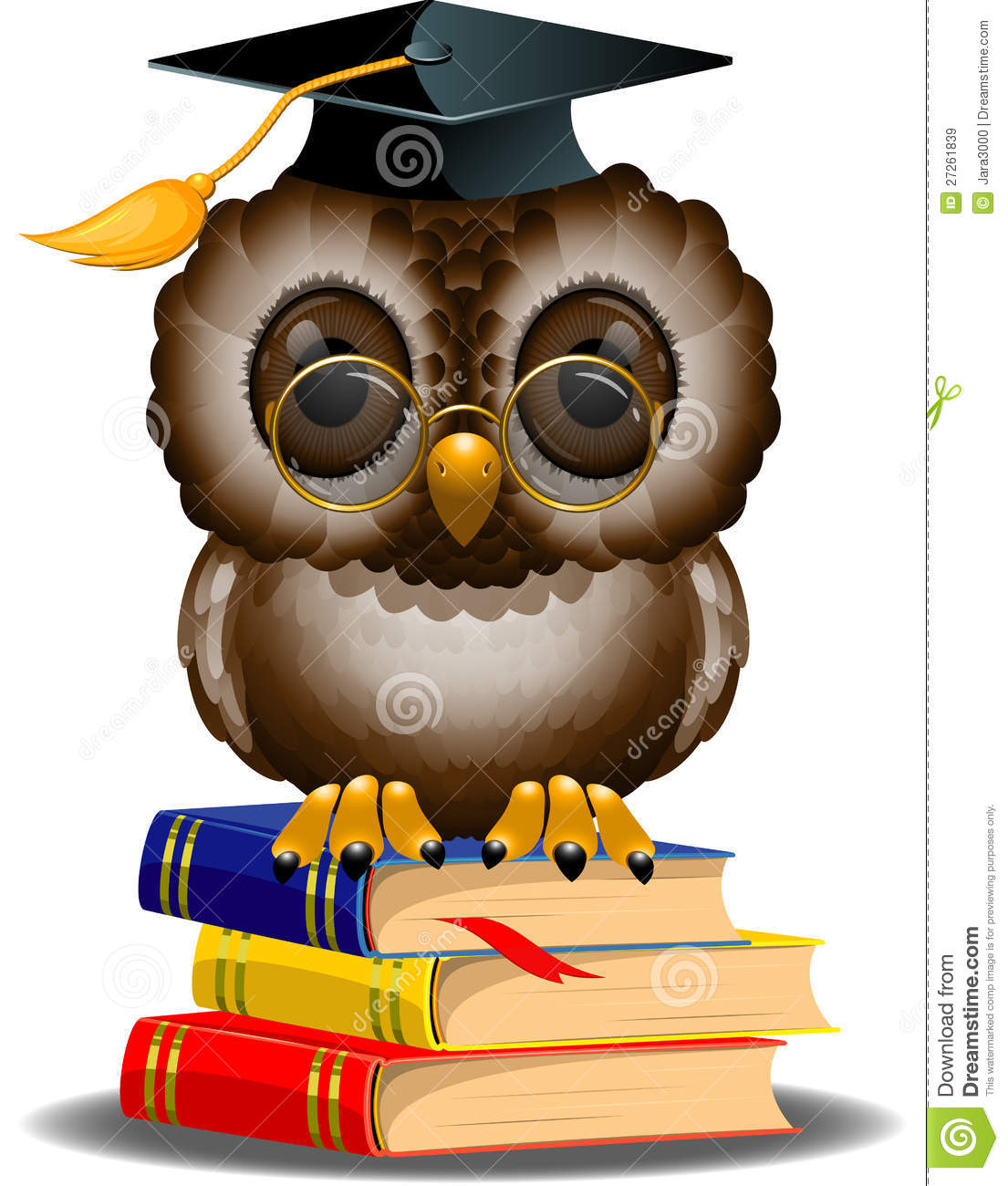 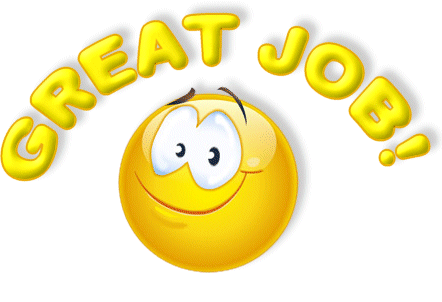